Rendición de Cuentas
Concejo Distrital de Cartagena
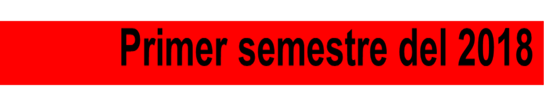 RENDICION DE CUENTAS 2018
INFORME DE GESTION
DE LA DIRECCIÓN TÉCNICA COMUNAL
Rendición de Cuentas
Concejo Distrital de Cartagena
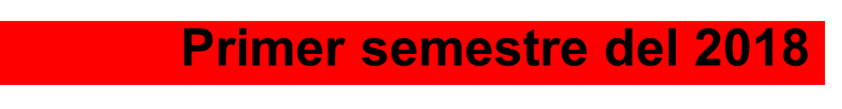 En cumplimiento del Plan de Acción de la Dirección Técnica Comunal, aprobado en la vigencia 2018, se presenta el informe de Gestión del período comprendido entre el 1° de enero hasta el 30 de junio de 2018.
Rendición de Cuentas
Concejo Distrital de Cartagena
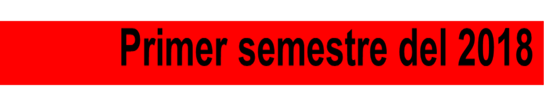 La Oficina de la Dirección Técnica Comunal, es la encargada de establecer una línea directa entre la Comunidad y la Corporación
Rendición de Cuentas
Concejo Distrital de Cartagena
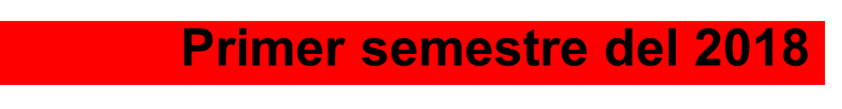 Las  Funciones de la oficina se enmarca dentro de lo establecido por el Decreto 2504 de 1998 así:
 
Dirigir, coordinar y definir políticas de desarrollo comunitario, previa concertación con las comunidades, organizaciones públicas y privadas.
Realizar  estudios e investigaciones que permitan determinar la situación de las diferentes comunidades, para trazar directrices y pautas que permitan cumplir a cabalidad con la misión de la Corporación.
Asistir y coordinar con la Mesa Directiva, Presidencia, Secretaría General y Concejales el apoyo y fortalecimiento de las Asociaciones y comités cívicos que existan en el Distrito.
Rendición de Cuentas
Concejo Distrital de Cartagena
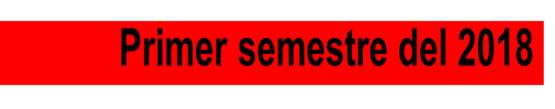 Las  Funciones de la oficina se enmarca dentro de lo establecido por el Decreto 2504 de 1998 así:
 
Brindar el apoyo técnico necesario que requieran las Comunidades, Asociaciones y Comités Cívicos.

Adoptar políticas Interinstitucionales que permitan ejecutar planes y programas de apoyo comunitario.

6.  Asistir a la Mesa Directiva y a la Plenaria de la Corporación en Todas las Audiencias, Sesiones especiales y Cabildos Abiertos, para establecer adopción de políticas y toma de decisiones.
Rendición de Cuentas
Concejo Distrital de Cartagena
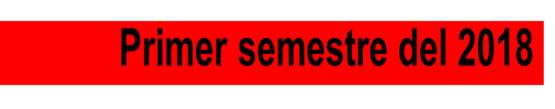 EVALUACION Y SEGUMIENTO

Se le realizó evaluación y seguimiento a la Gestión semestral  con las siguientes actividades:

1. VISITAS DE CONTACTO
2. ACOMPAÑAMIENTO INTERINSTITUCIONAL
3. CAPACITACIONES Y ORIENTACIONES
4. VISITAS DE SEGUIMIENTO
5. ATENCIÓN PERSONALIZADA
6. AUDIENCIAS PÚBLICAS
7.TERTULIAS CIUDADANAS
8.CABILDOS ABIERTOS
9.ATENCIÓN A ESTUDIANTES 
 10.MESAS DE TRABAJO
11.CONTACTO A ORGANIZACIONES CIVILES
12.CAMPAÑA EN LAS ZONAS PERIFÉRICAS
13.ESTADÍSTICAS CON LA PROBLEMÁTICAS DEL DISTRITO.
Rendición de Cuentas
Concejo Distrital de Cartagena
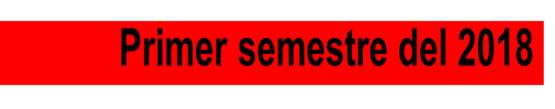 Rendición de Cuentas
Concejo Distrital de Cartagena
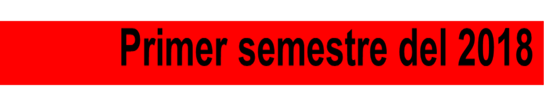 COMENTARIOS
De acuerdo a la tabla anterior hay un balance positivo en cuanto a las ejecuciones del primer semestre con la excepción de cuatro ítems (Cabildos abiertos, atención a estudiantes, campañas periféricas y estadísticas de problemáticas prioritarias) las cuales se trabajaran haciendo los ajustes necesarios en el 2° semestre de la presente anualidad.
Rendición de Cuentas
Concejo Distrital de Cartagena
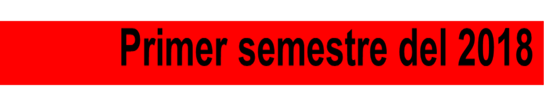 COMENTARIOS
Todas las capacitaciones que ha llevado a cabo la Dirección técnica Comunal, están relacionadas con los mecanismos de participación ciudadana dentro de los cuales citamos: Las tertulias ciudadanas, Referéndum, Consulta Popular, Audiencias Públicas, Cabildos Abiertos, Plebiscito, Mesas de Trabajo, El Voto, entre las más resaltadas.
Obtuvimos estos logros debido al trabajo en equipo realizado por la Dirección Técnica Comunal, quienes estuvimos atentos a atender todas las solicitudes de la comunidad y a su vez lograr cumplir con voluntad y disciplina nuestro plan de acción.
Rendición de Cuentas
Concejo Distrital de Cartagena
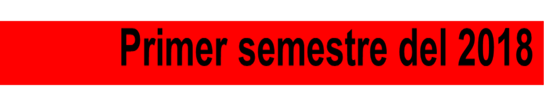 GRUPO DIRECCIÓN TÉCNICA COMUNAL.
DIRECTOR:
Domingo Francisco Román Lozano
TECNICOS:
Carmelina Caraballo Imitola
Roberto Soracá Rodríguez
Dionicio Ricardo Osorio
Osvaldo González Hernández
Teobaldo Cavadía Maza
PROFESIONAL UNIVERSITARIO:
Gina Pombo Olier